Mülkiyyət (əmlak) anlayışı:daxili qanunvericilik və Avropa Məhkəməsinin yanaşması
Şəlalə Quluzadə,
Ədliyyə Akademiyasının baş məsləhətçisi
                                                                    2017
Con Lokk – mülkiyyət Allahdan gəlir. Təbii vəziyyətdə insanların 3: şəxsi azadlıq, mülkiyyət və bu hüquqları pozanları cəzalandırma hüququ var. Müqavilə ilə sonuncu hüquq dövlətə verilib. Dövlətin əsas məqsədi şəxsi azadlıq və mülkiyyəti müdafiə etməkdir. Əgər dövlət ilk iki hüququ pozursa, deməli o özü oğrudur və inqilab edərək dəyişmək lazımdır.
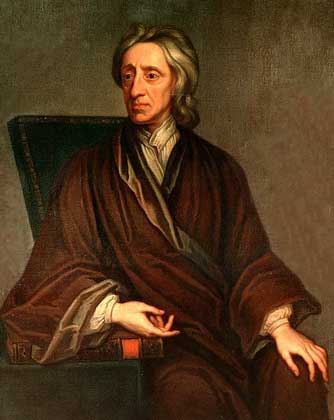 Щцгуги нюгтейи-нязярдян мцлкиййят няйин кимя ися мяхсус олмасыдыр. Бу мяхсуслуг ися мцтляг сянядляшдирилмялидир. Йяни мцлкиййят сащибинин ялиндя щямин мцлкиййят обйектинин юзэясиня дейил, мящз она мяхсус олмасы щаггында рясми сяняди олмалыдыр. Мцлкиййят щцгугу юлкянин Конститусийасы вя диэяр щцгуги ганунларла тясбит едилмялидир.
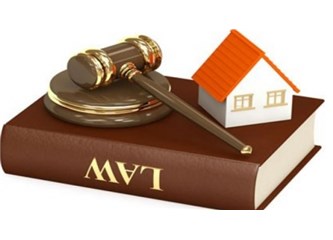 Azərbaycan respublikasinin konstitusiyasi
M a d d ə 1 3 . Mülkiyyət I. Azərbaycan Respublikasında mülkiyyət toxunulmazdır və dövlət tərəfindən müdafiə olunur. II. Mülkiyyət dövlət mülkiyyəti, xüsusi mülkiyyət və bələdiyyə mülkiyyəti növündə ola bilər. III. Mülkiyyətdən insan və vətəndaş hüquqları və azadlıqları, cəmiyyətin və dövlətin mənafeləri, şəxsiyyətin ləyaqəti əleyhinə istifadə edilə bilməz.
Azərbaycan Respublikasının Konstitutsiyanın 
Maddə 29.
I. Hər kəsin mülkiyyət hüququ vardır.
II. Mülkiyyətin heç bir növünə üstünlük verilmir. Mülkiyyət hüququ, o cümlədən xüsusi mülkiyyət hüququ qanunla qorunur.
III. Hər kəsin mülkiyyətində daşınar və daşınmaz əmlak ola bilər. Mülkiyyət hüququ mülkiyyətçinin təkbaşına və ya başqaları ilə birlikdə əmlaka sahib olmaq, əmlakdan istifadə etmək və onun barəsində sərəncam vermək hüquqlarından ibarətdir.
IV. Heç kəs məhkəmənin qərarı olmadan mülkiyyətindən məhrum edilə bilməz. Əmlakın tam müsadirəsinə yol verilmir. Dövlət ehtiyacları üçün mülkiyyətin özgəninkiləşdirilməsinə yalnız qabaqcadan onun dəyərini ədalətli ödəmək şərti ilə yol verilə bilər.
V. Xüsusi mülkiyyət sosial öhdəliklərə səbəb olur.
VI. Sosial ədalət və torpaqlardan səmərəli istifadə məqsədi ilə torpaq üzərində mülkiyyət hüququ qanunla məhdudlaşdırıla bilər.
VII. Dövlət vərəsəlik hüququna təminat verir.
Maddə 135. Əşya hüququnun obyektləri
135.1. Bu Məcəlləyə uyğun olaraq yalnız fiziki obyektlər əşya sayılırlar. Pullar və sənədli qiymətli kağızlar da əşyadır.
135.2. Əmlak istənilən əşyaların və qeyri-maddi əmlak nemətlərinin toplusudur.
135.3. Bitkilər və heyvanlar əşya deyildir. Onların hüquqi vəziyyəti xüsusi qanunlarla müəyyənləşdirilir. Əgər qanunvericilikdə ayrı qayda müəyyənləşdirilməyibsə, əşyaların hüquqi vəziyyəti bitkilərə və heyvanlara da şamil edilir
Maddə 152. Mülkiyyət hüququnun anlayışı və məzmunu
 
152.1. Mülkiyyət hüququ - subyektin ona mənsub əmlaka (əşyaya) öz istədiyi kimi sahib olmaq, ondan istifadə etmək və ona dair sərəncam vermək üzrə dövlət tərəfindən tanınan və qorunan hüququdur.

152.2. Sahiblik hüququ - əmlaka (əşyaya) faktik sahibliyi həyata keçirməyin hüquqi cəhətdən təmin edilmiş imkanıdır.

152.3. İstifadə hüququ - əmlakdan (əşyadan) onun faydalı təbii xassələrini hasil etməyin, habelə ondan fayda götürməyin hüquqi cəhətdən təmin edilmiş imkanıdır. İstifadədən fayda gəlir, artım, bəhər, törəmə şəklində və başqa formalarda ola bilər.


152.4. Sərəncam hüququ - əmlakın (əşyanın) hüquqi müqəddəratını təyin etməyin hüquqi cəhətdən təmin edilmiş imkanıdır
Azərbaycan Respublikasının Mülki Məcəlləsinin 152-ci maddəsi
   Mülkiyyət hüququ-subyektin ona mənsub əmlaka (əşyaya) öz istədiyi kimi sahib olmaq, ondan istifadə etmək və ona dair sərəncam verməsinin dövlət tərəfindən tanınan və qorunan hüququdur ifadəsidir.
Maddə 153. Mülkiyyət hüququnun subyektləri
153.1. Bütün növlərdən olan daşınar və daşınmaz əmlaka mülkiyyət hüququnun subyektləri hüquqi və fiziki şəxslər, bələdiyyələr və Azərbaycan Respublikası ola bilər.


S.Birləşmiş krallığa qarşı (1986)
MÜLKİYYƏT HÜQUQUNU TƏSBİT EDƏN BEYNƏLXALQ SƏNƏDLƏR
Ümumdünya İnsan Haqqları Bəyannaməsi  ​
​
Maddə 17 ​
1. Hər bir insan təkbaşına və ya 
başqaları ilə birlikdə əmlaka
 sahib olmaq hüququna malikdir.​​
2. Heç kim öz əmlakından özbaşınalıqla məhrum edilməməlidir
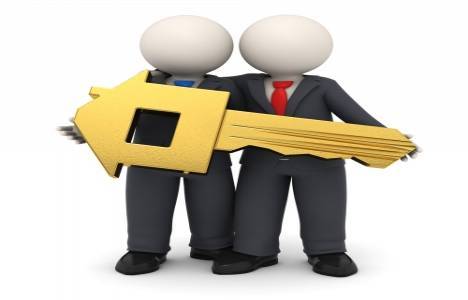 İnsan Hüquq və Əsas Azadlıqlarının müdafiəsi haqqında Avropa Konvensiyasına ​dair Protokol ​, Paris,  20 mart 1952-ci il
Məhkəməyə görə bir şeyin mülkiyyət hüququ əhatəsində dəyərləndirilə bilməsi üçün iki ünsürün olması gərəklidir:
      1. iqtisadi dəyər;
      2.Bəlli və ya qanuni gözlənti.( Pine Valley Developments LTD and others v.İrland)
Məhkəmənin hadisəni dəyərləndirməsi
CASE OF DEPALLE v. FRANCE (20 mart 2010),
Brosse and Tribulle v. France
Məhkəmə xatırladır ki, «iddia tələbi» o halda 1 saylı Protokolun 1-ci maddəsində nəzərdə tutulan mənada «mülkiyyət» təşkil edə bilər ki, həmin tələbin yerinə yetirilməsinin real olduğunu təsdiq edən yetərincə sübutlar olsun. Əfəndiyeva Azərbaycana qarşı Qərar (Şikayət № 31556/03) Strasburq, 25 oktyabr 2007-ci il
Akimova Azərbaycana qarşı Qərar (Şikayət № 19853/03) Strasburq, 27 sentyabr 2007-ci il
Məhkəmə xatırladır ki, 1 saylı Protokolun 1-ci maddəsinin birinci bəndindəki «mülkiyyət» anlayışı fiziki mallar üzərində mülkiyyətlə məhdudlaşmayan müstəqil mənaya malikdir və daxili qanunvericilikdəki formal təsnifatdan asılı deyil: əmlakı təşkil edən bəzi digər hüquqlar və maraqlar da «mülkiyyət» kimi qiymətləndirilə bilər
«Kudrina Rusiya Federasiyasına qarşı» işi (27790/03 nömrəli şikayət) Məhkəmə qərarı Strasburq, 21 iyun 2007-ci il
Avropa Məhkəməsi təkrar edir ki, Konvensiyaya 1 nömrəli Protokolun 1-ci maddəsinin mənasına görə şəxsin xeyrinə çıxarılmış qanuni qüvvəyə minmiş və mütləq icra edilməli olan məhkəmə qərarı ilə təsdiqlənən borcun mövcudluğu şəxsin "əmlakını" təşkil edir. Bu kimi məhkəmə qərarının ləğv edilməsi ərizəçinin öz əmlakından maneəsiz istifadə etməsinə müdaxilə hesab edilir
1 sayli protokolun 1-ci maddəsi yalniz şəxsin hal-hazırda mövcud olan mülkiyyət barəsindəki tələblərinə şamil olunur.    Başqa sözlə , 1-ci maddə gələcəkdə mülkiyyət əldə etmək hüququna təminat vermir. (marckx v belgium (1979))
DELİKT   yaxud müqavilə pozuntusuna görə dəyən ziyan da , daha doğrusu, ziyanın məbləği də mülkiyyət hüququnun müdafiəsi altına düşür. (Pressos Compania and others v. Belgium, 1995 )
Avropa Konvensiyası,1 saylı Protokolun 1-ci maddəsi-Hər bir fiziki və hüquqi şəxs öz mülkiyyətindən dinc (maneəsiz) istifadə hüququna malikdir.
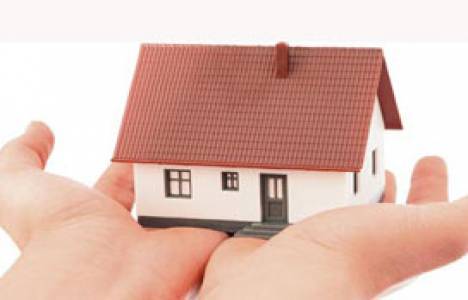 Heç kəs,cəmiyyətin maraqları naminə, qanunla və beynəlxalq hüququn ümumi prinsipləri ilə nəzərdə tutulmuş şərtlər istisna olmaqla, öz mülkiyyətindən məhrum edilə bilməz.
Maddə 71. İnsan və vətəndaş hüquqlarının və azadlıqlarının təminatı
III. Müharibə, hərbi vəziyyət və fövqəladə vəziyyət, habelə səfərbərlik elan edilərkən insan və vətəndaş hüquqlarının və azadlıqlarının həyata keçirilməsi Azərbaycan Respublikasının beynəlxalq öhdəliklərini nəzərə almaq şərti ilə qismən və müvəqqəti məhdudlaşdırıla bilər. Həyata keçirilməsi məhdudlaşdırılan hüquq və azadlıqlar haqqında əhaliyə qabaqcadan məlumat verilir
- Yuxarıdakı müddəalar dövlətin ümumi maraqlarına müvafiq olaraq mülkiyyətdən istifadəyə nəzarəti həyata keçirmək üçün,yaxud vergilərin və ya digər rüsum və ya cərimələrin ödənilməsini təmin etmək üçün zəruri olan qanunları yerinə yetirmək hüququnu məhdudlaşdırmır.
1)1 maddəyə uygun bir mülkiyyət hüququ və ya mülk varmıdır?
2. Bu mülkə hər hansı bir müdaxilə olubmu?

3.Müdaxilə 1-ci maddənin 3 normadan (qaydadan) hansının əhatəsinə daxildir?
4. Müdaxilə ictimai bir məqsədə xidmət edirmi?

5. Müdaxilə ortaq bir nöqtəni gözlüyürmü?, yəni bir tərəfdə bir şəxsin əsas hüquqları, digər tərəfdə ictimai məqsəd.

6.Müdaxilə hər hansı bir qanuna xidmət edirmi?
müdaXİLƏ 4 BAŞLIQ ALTINDA MÜƏYYƏNLƏŞDİRİLƏN VƏZİYYƏTLƏR:    1.Ictimai maraq    2.Adil tarazliq    3.Qanunilik    4.Məqsədə uygunluq